FRANSUZ TILI
5-sinf
Thème: Quelle est leur profession? Mon papa est cordonnier.
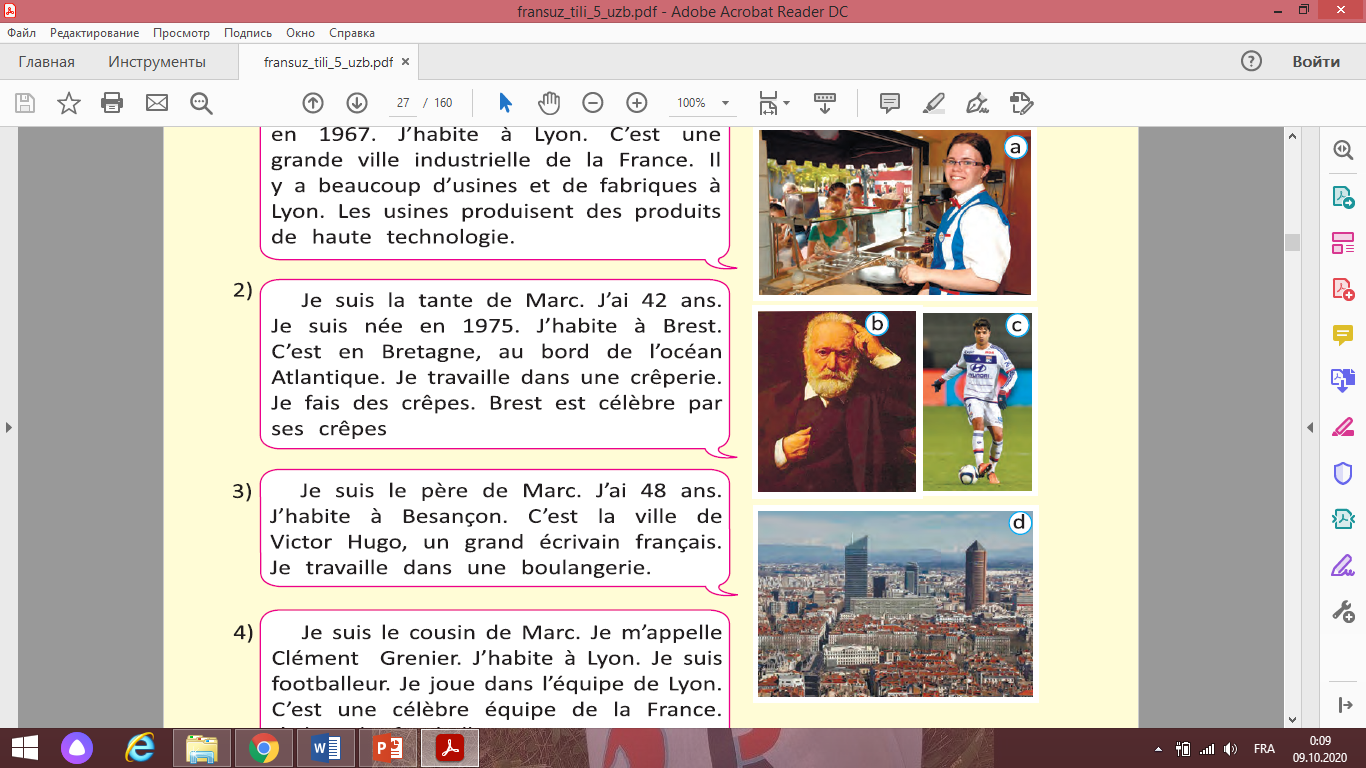 Aujourd’hui ...
on va...
vérifier votre devoir à la maison
regarder un fragment d’une vidéo 
apprendre à parler des professions de nos parents
apprendre les noms des professions au masculin et au féminin
faire des activités
Devoir à vérifier:
1. Faire l’activité 6 à la page 23. Mettez les verbes au temps convenable.
travaille
A présent je (travailler) ___________ à l’école.
L’année passée, je (travailler) ____________ au collège.

2.Aujourd’hui, la mère de Marc (aller) ______ au centre sportif.
Hier, elle (aller) ___________au marché.

3.Le grand-père de Marc (venir) ________ toujours le dimanche.
Mais la semaine passée, il (venir) __________ samedi.
ai travaillé
va
est allé
vient
est venu
Trouvez 4 fautes dans les chiffres!
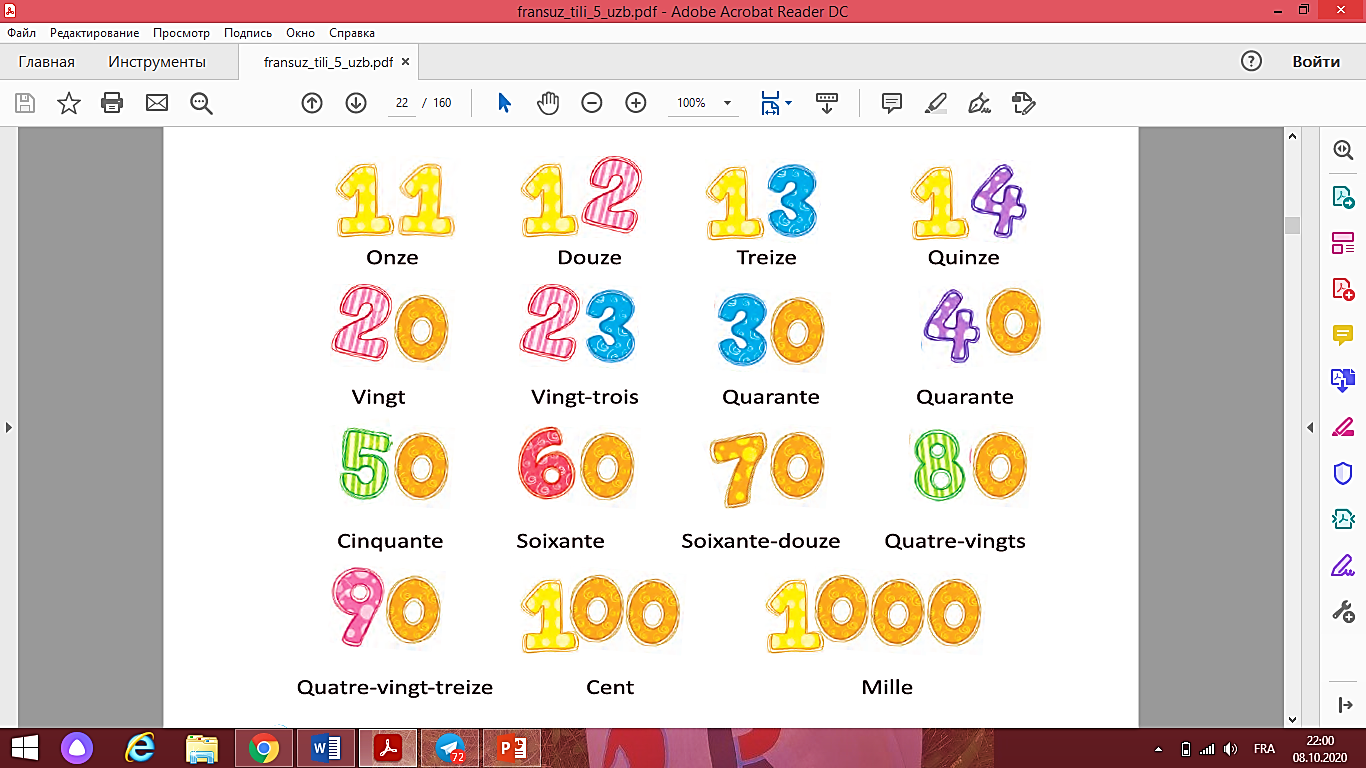 Onze
Douze
Quatorze
Treize
Vignt
Vignt- trois
Trente
Quarante
Cinquante
Quatre-vignts
Soixante
Soixante - dix
Quatre- vingt - dix
Cent
Mille
Devinez de qui on chante!
Répondez aux questions:
Mon papa est cordonnier
A la tresse, jolie tresse.
Mon papa est cordonnier
Ma maman fait des souliers.
Ma grande soeur est demoiselle
Tire la ficelle.
Mon petit frère est polisson
Tire le cordon
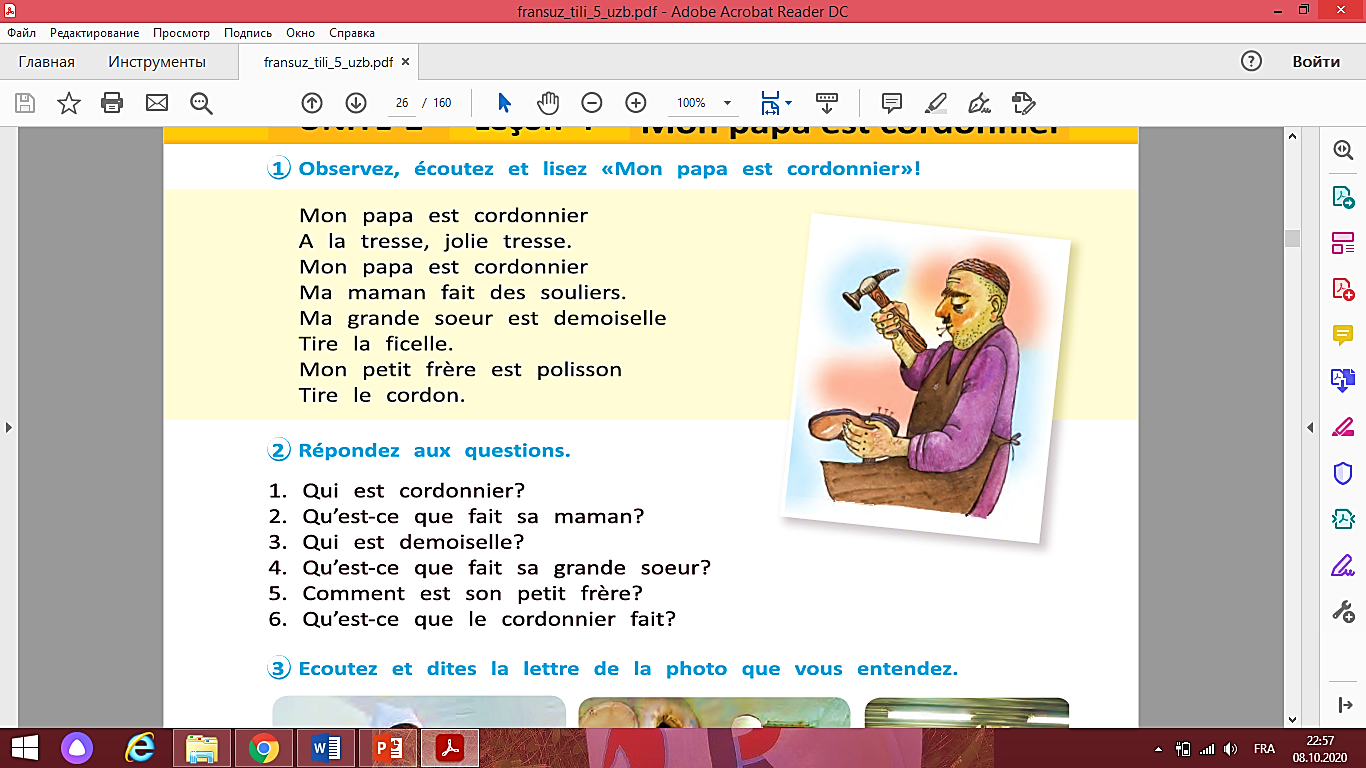 Qui est cordonnier?
Qu’est ce que fait sa maman?
Qui est demoiselle?
Qu’est ce que fait sa grande soeur?
Comment est son petit frère?
Qu’est ce que le cordonnier fait?
Professions de nos parents!
Lisez 
et associez.
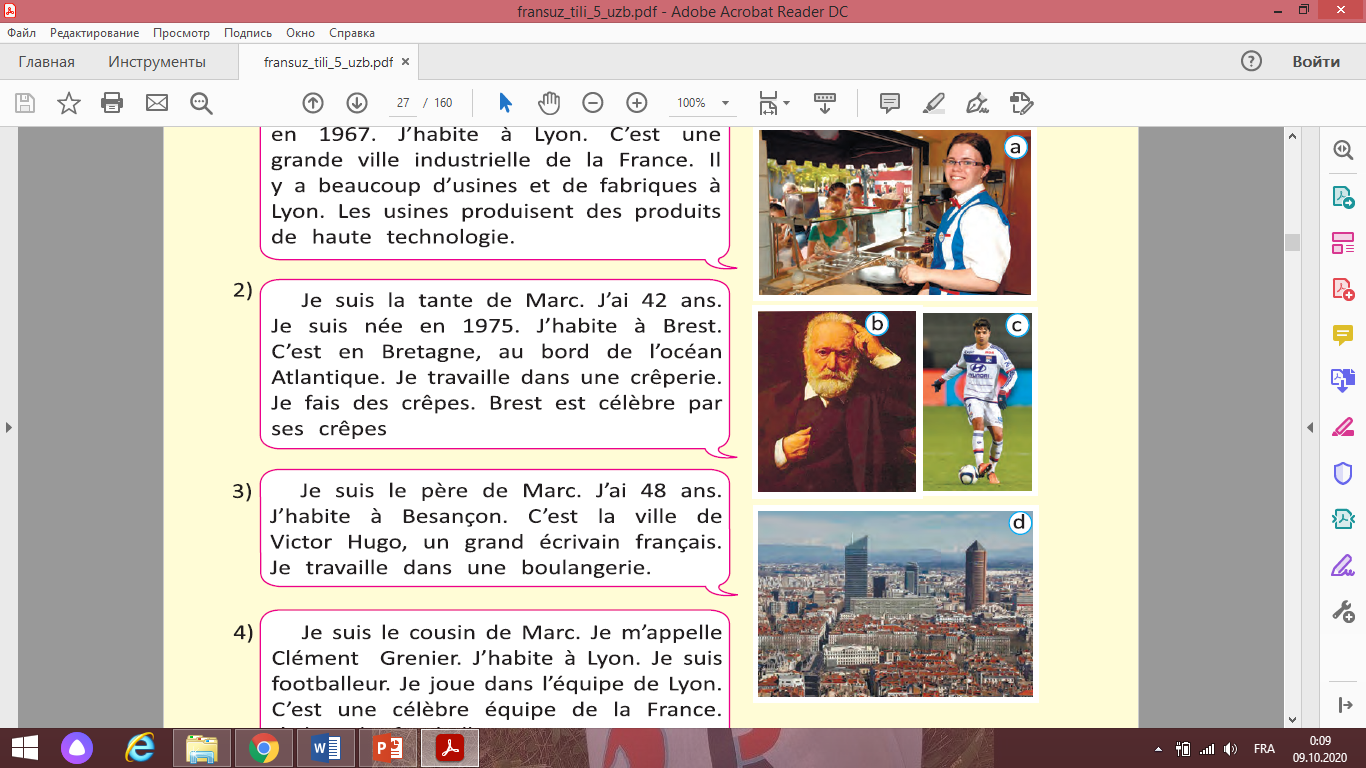 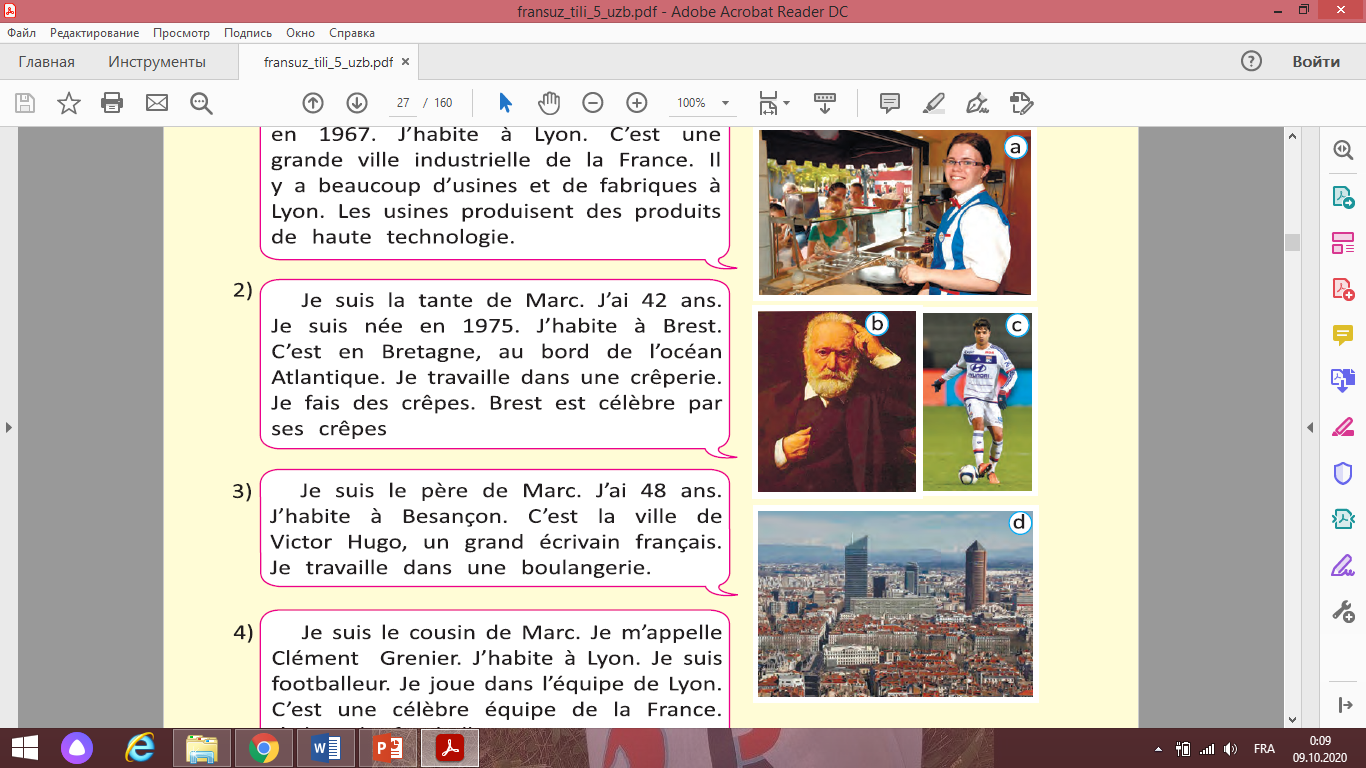 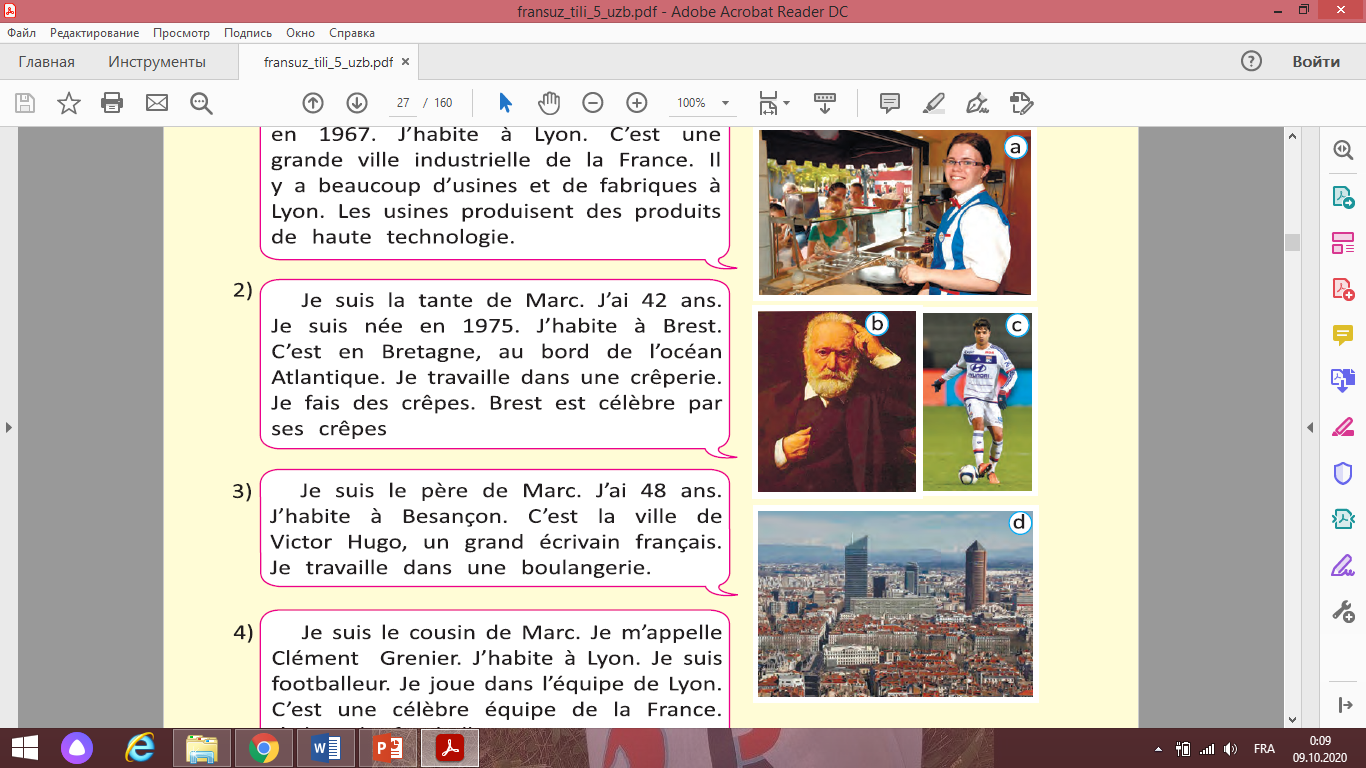 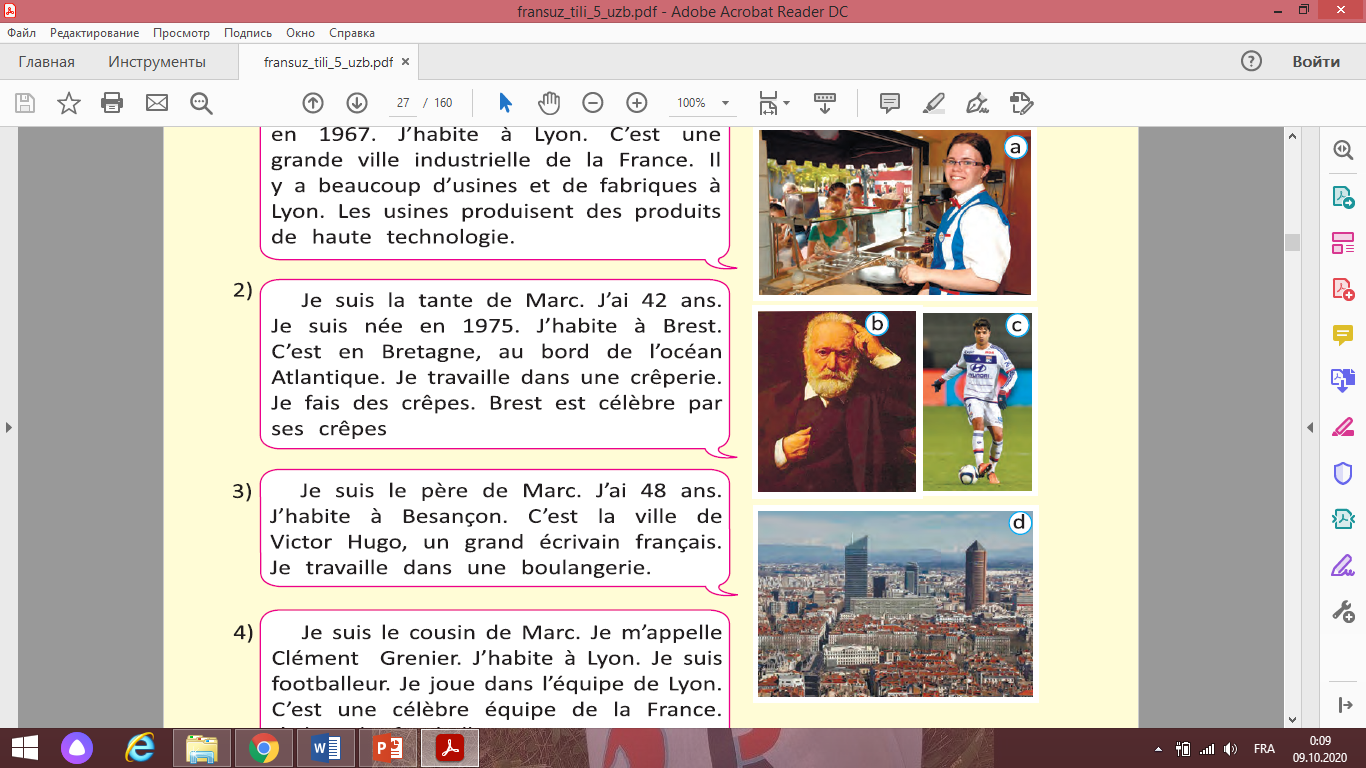 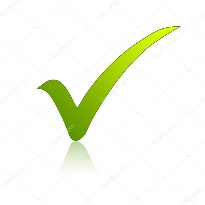 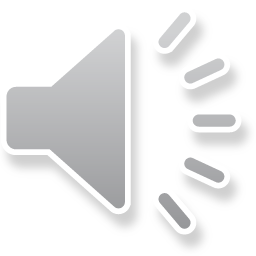 Lisez 
et associez.
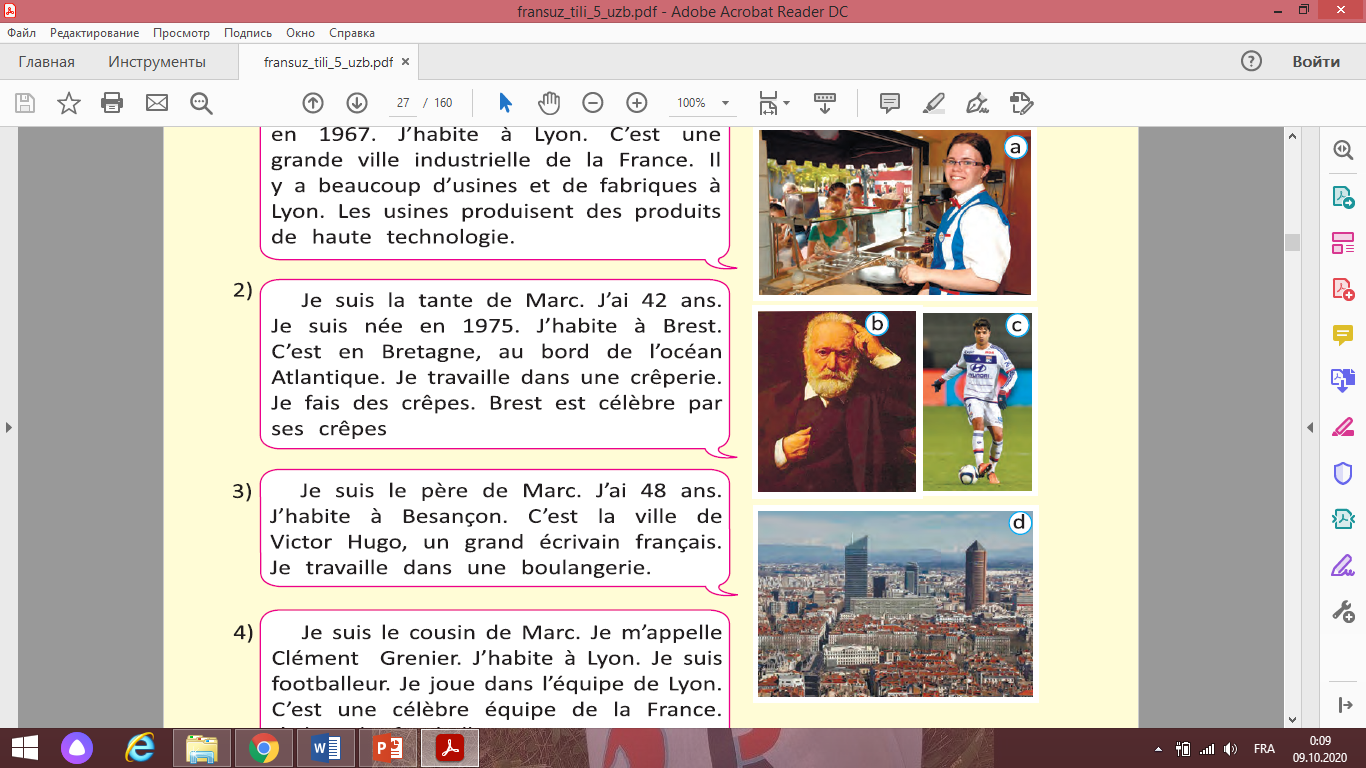 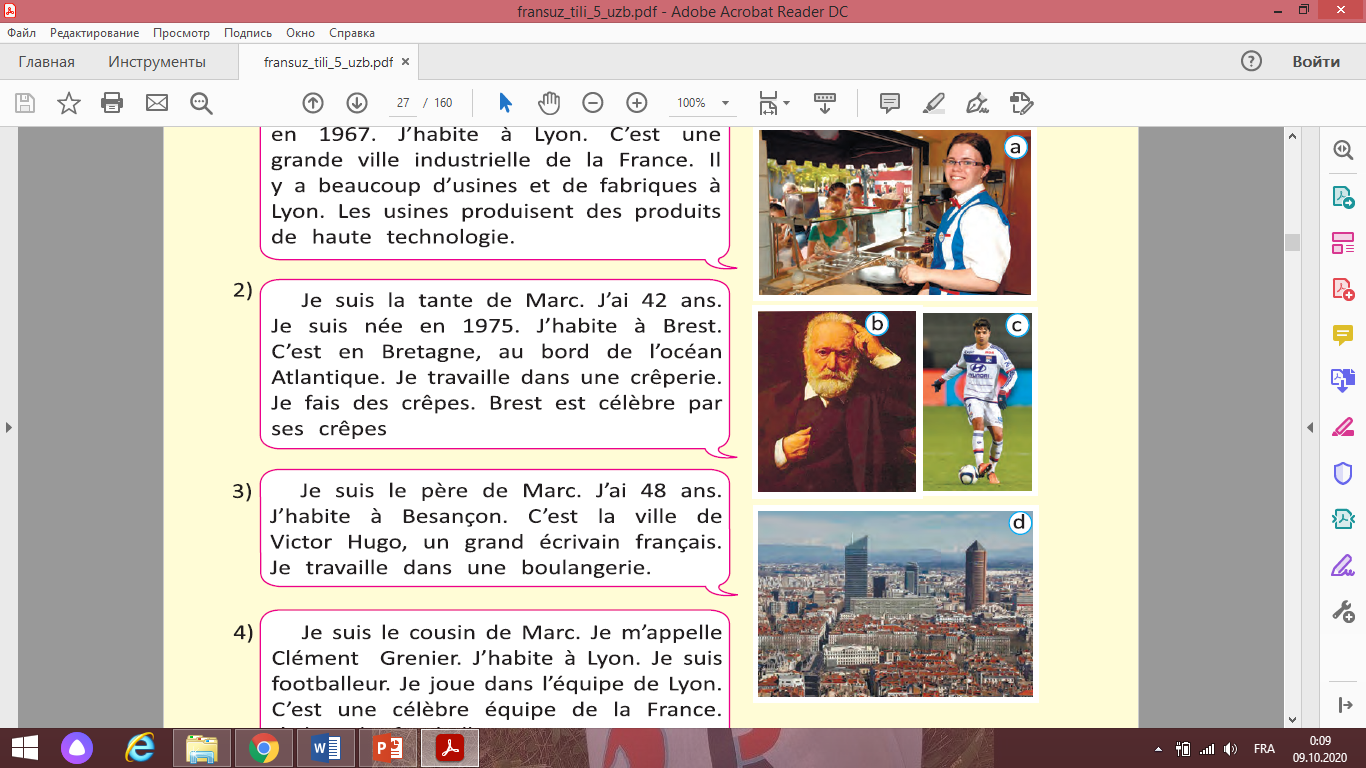 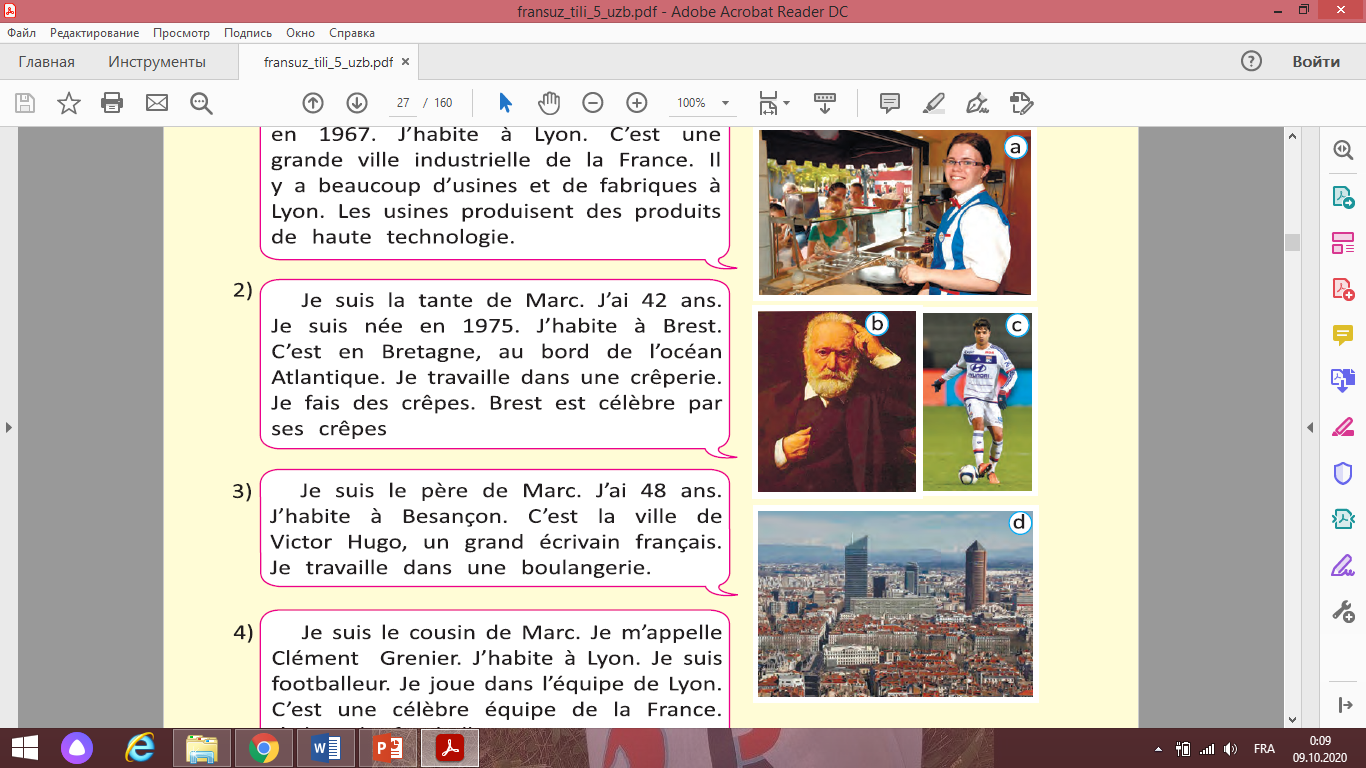 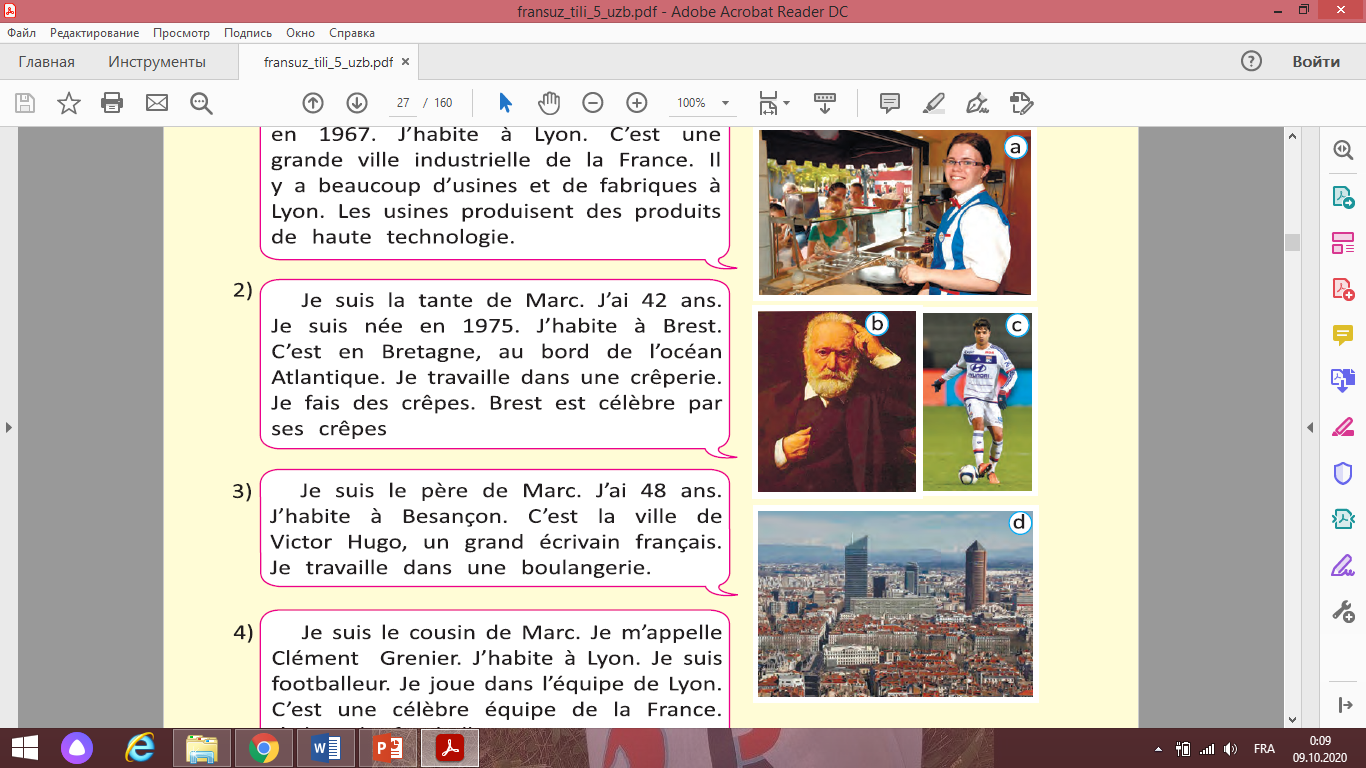 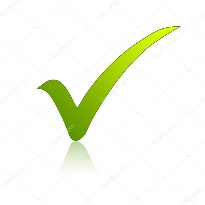 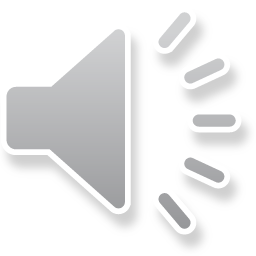 Lisez 
et associez.
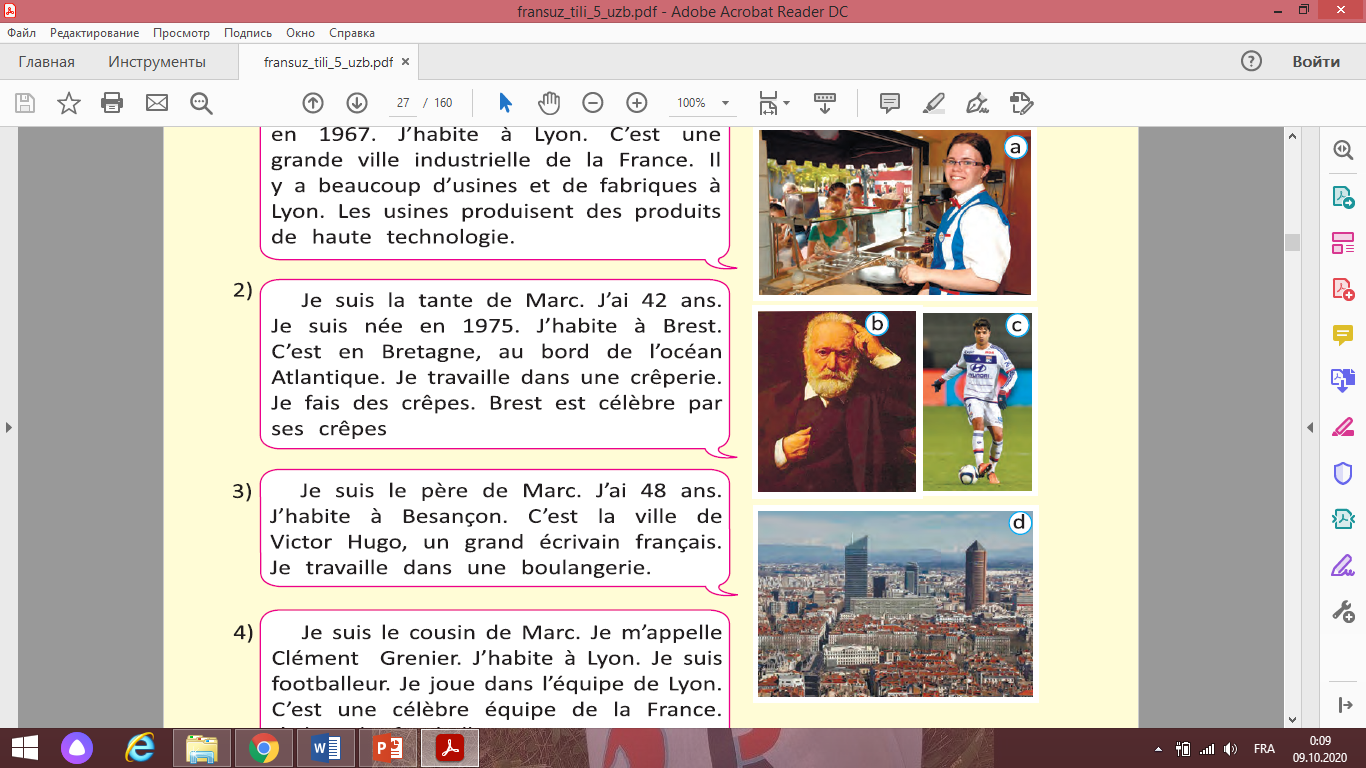 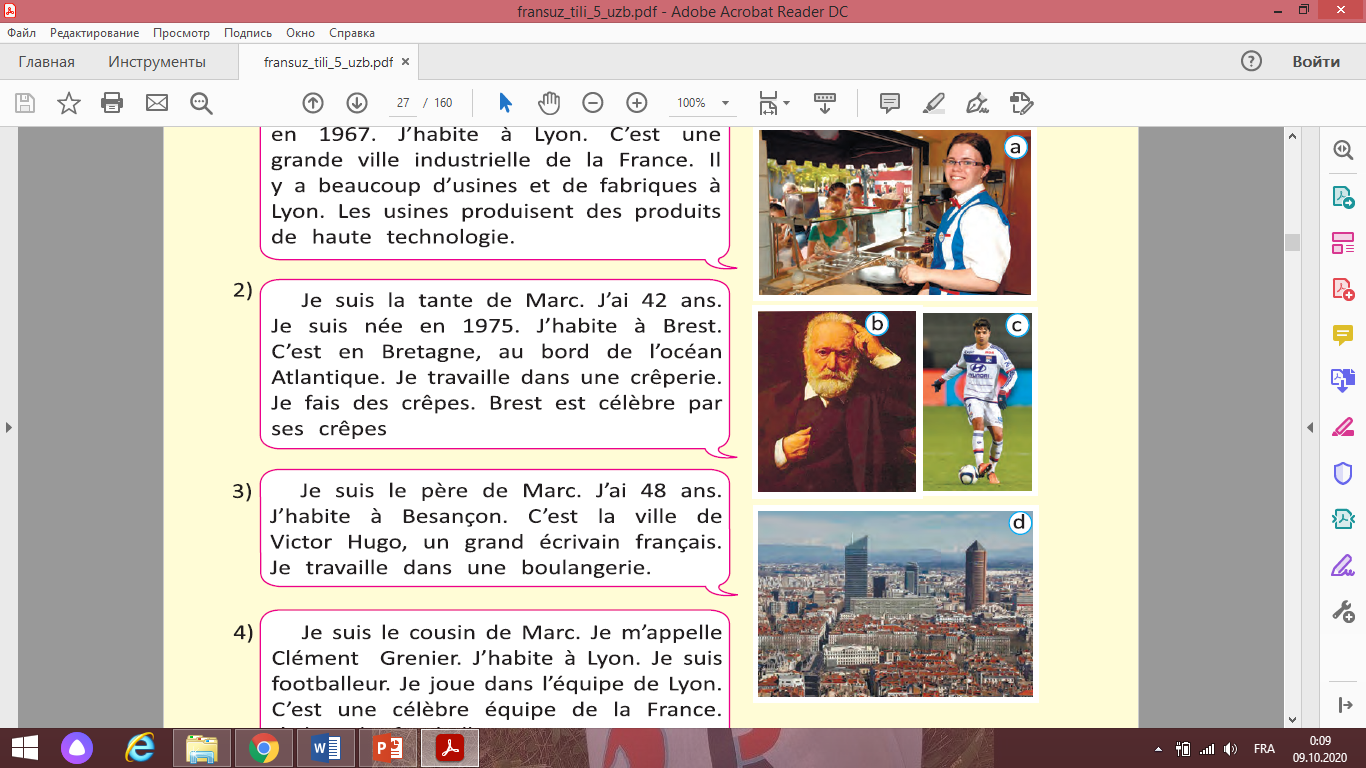 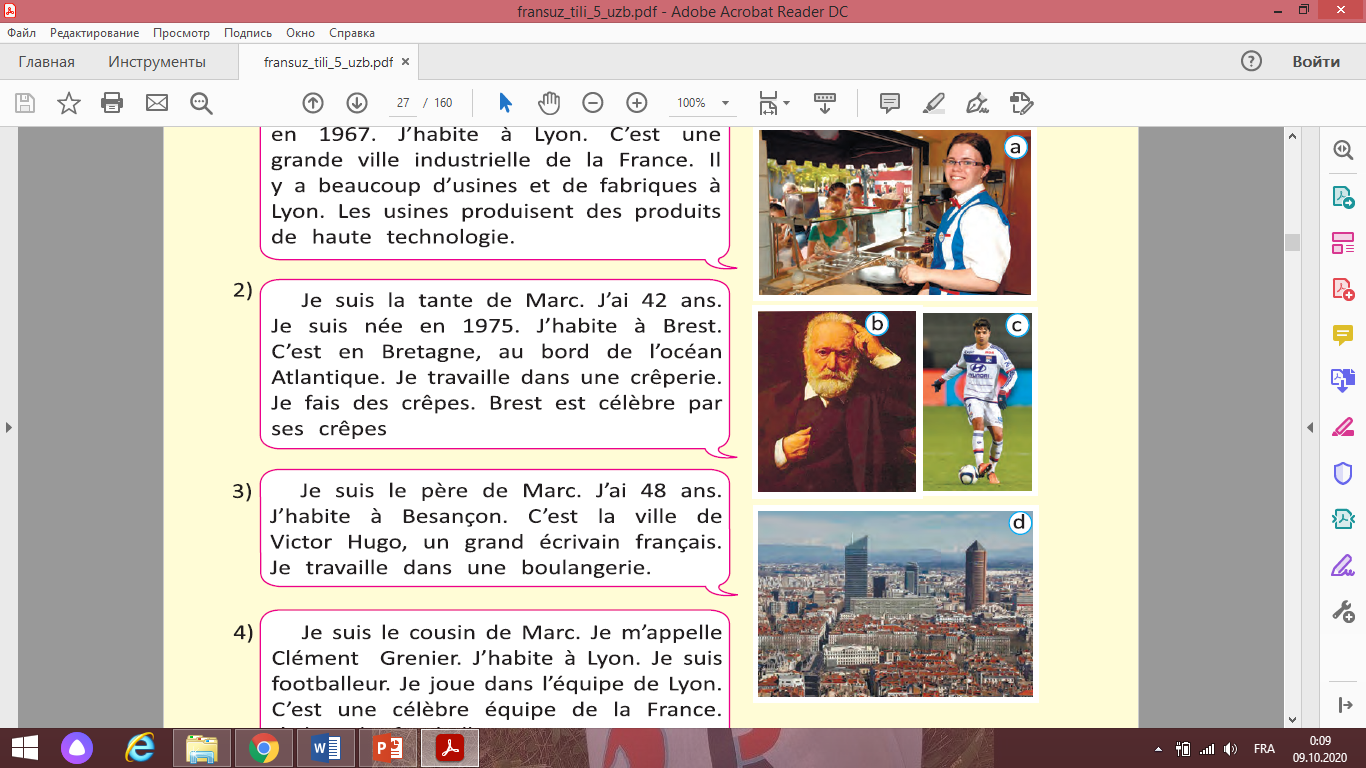 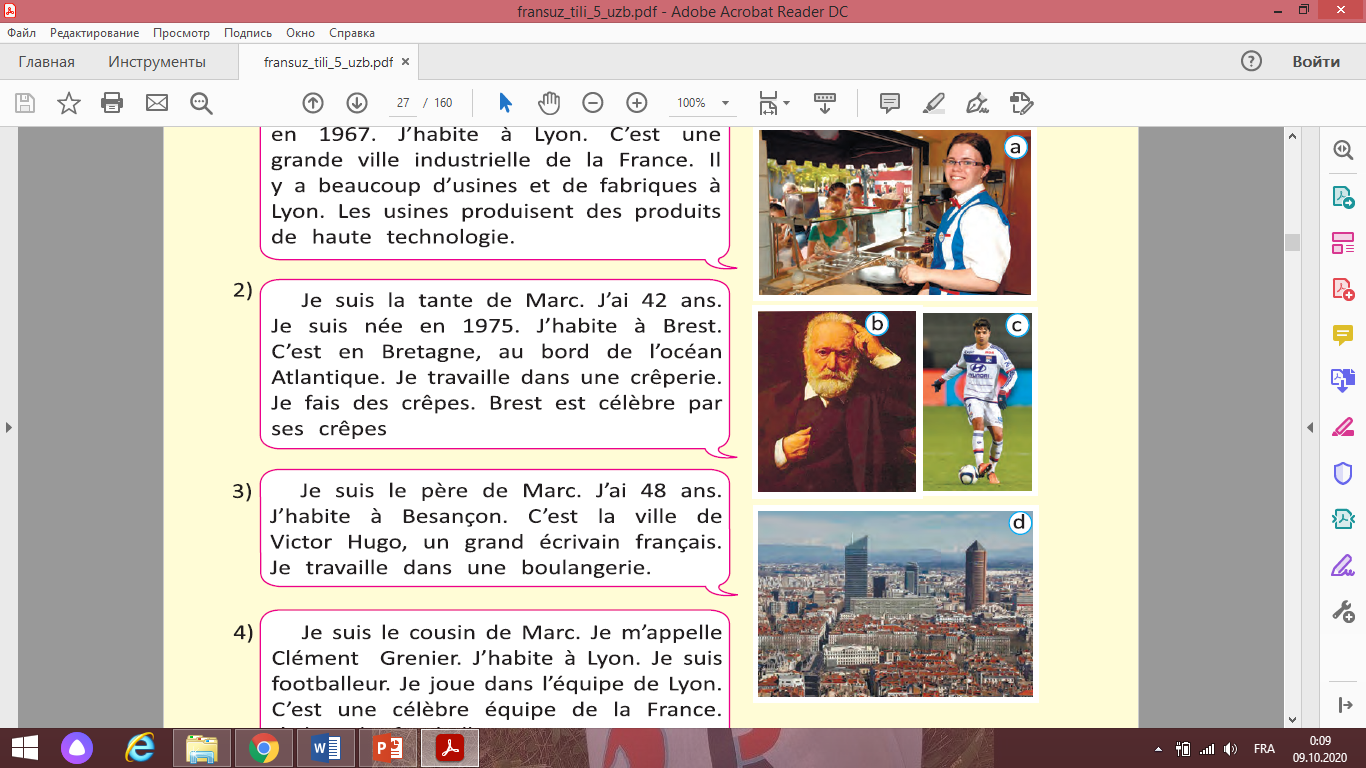 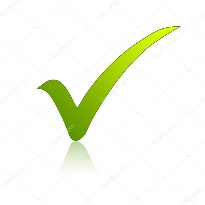 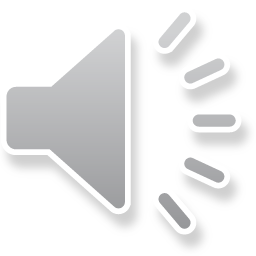 Lisez 
et associez.
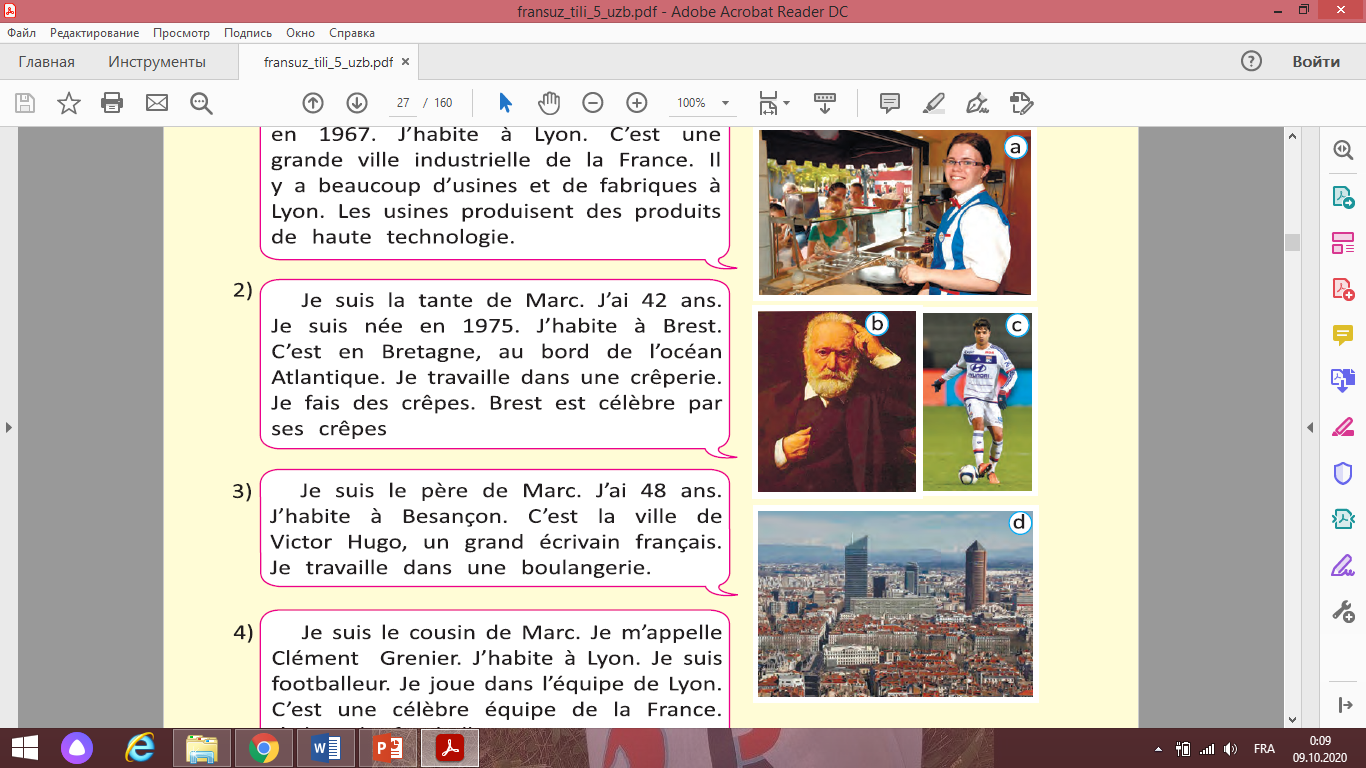 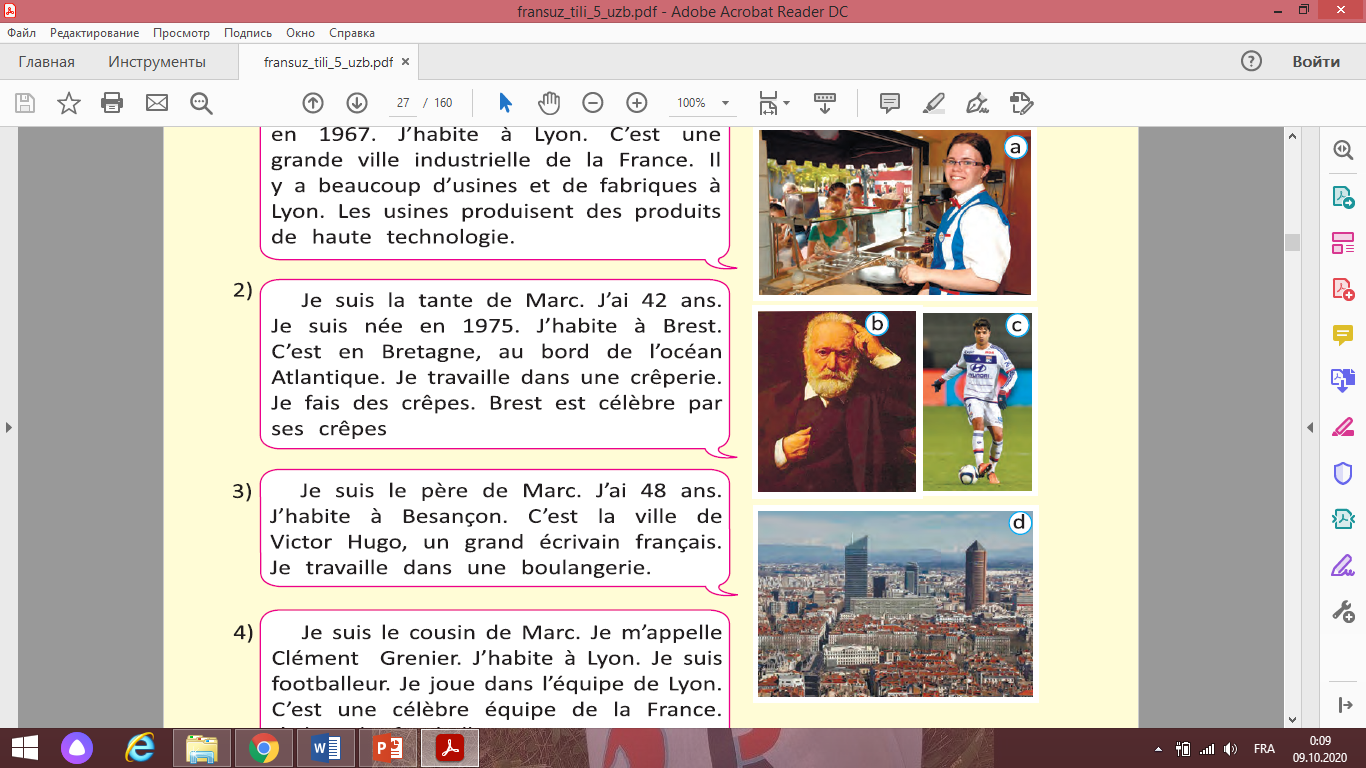 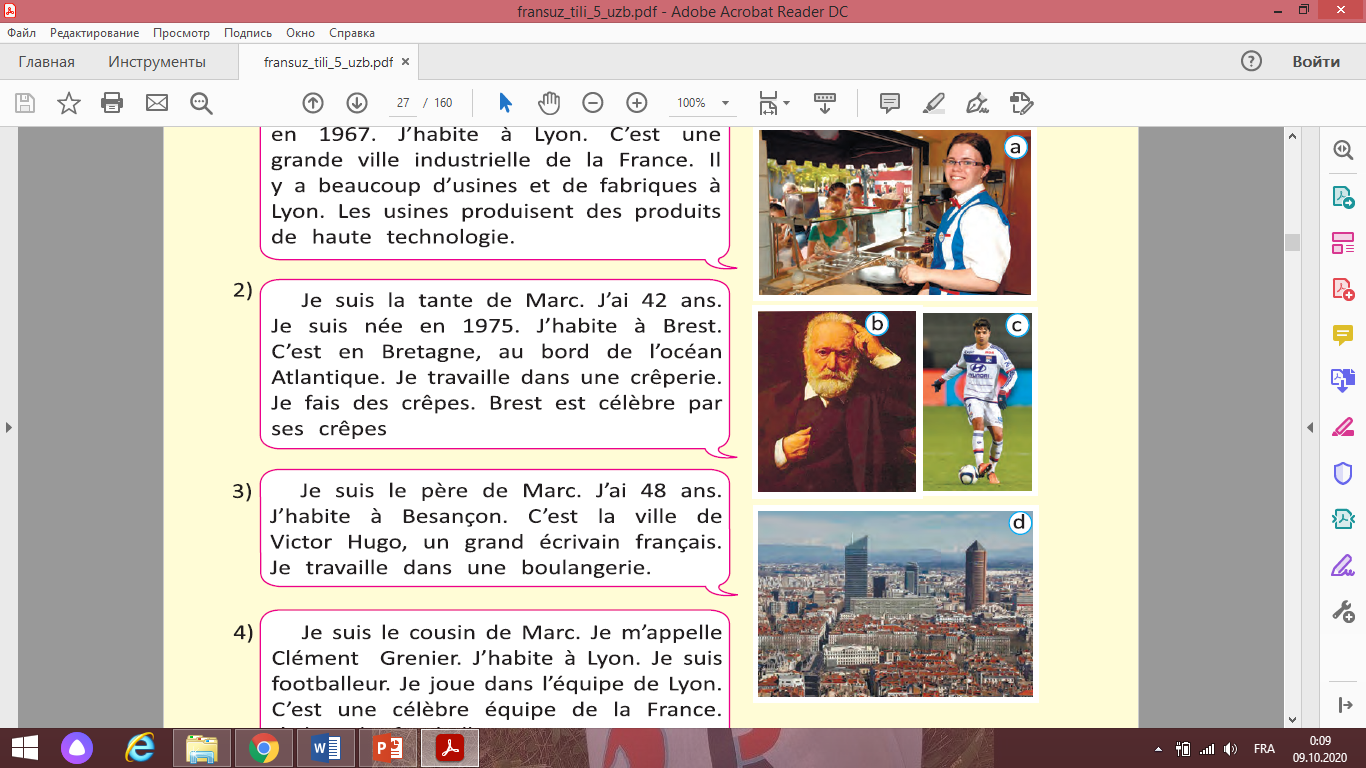 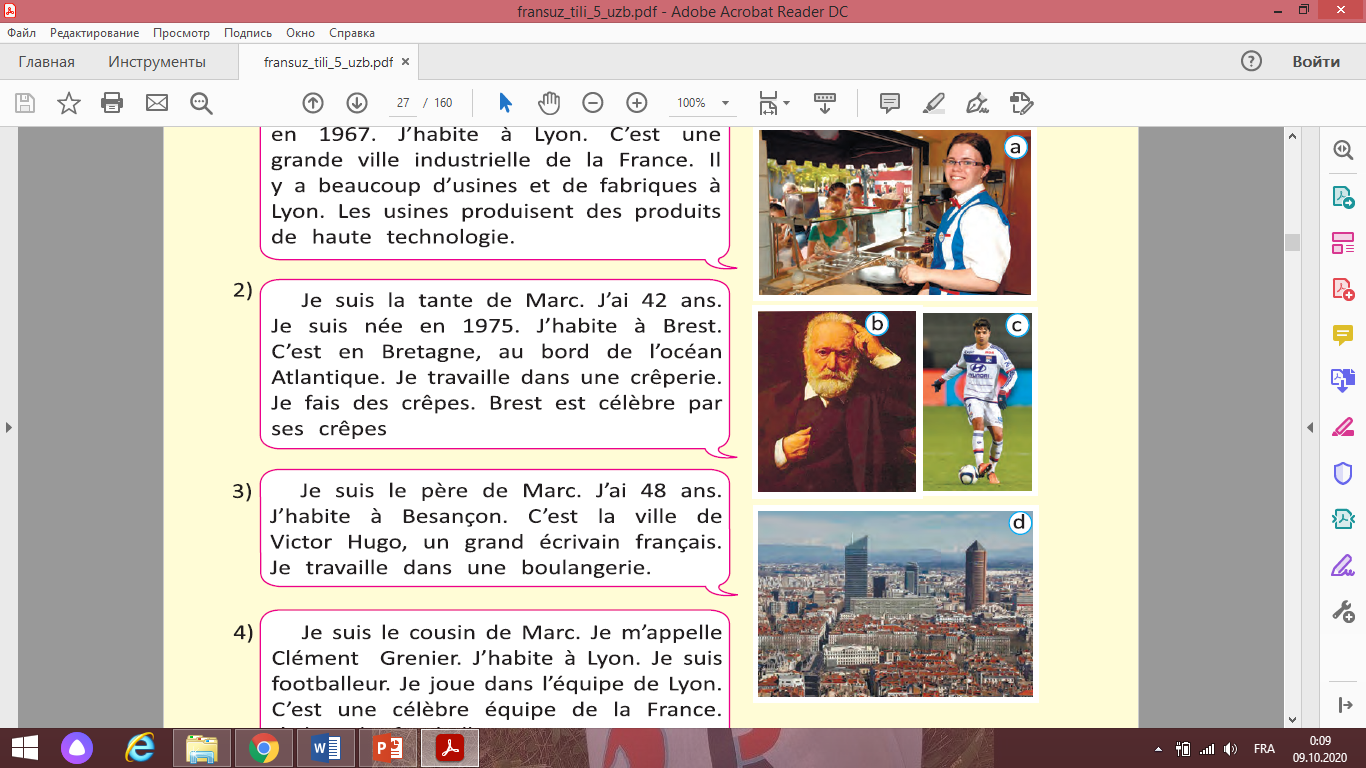 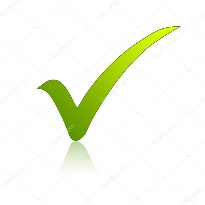 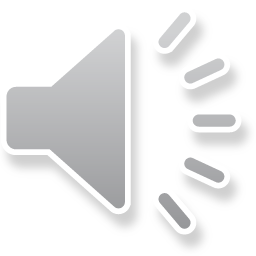 Genre des noms de profession.
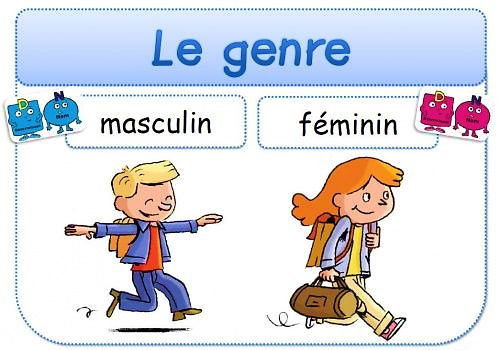 A retenir!!!
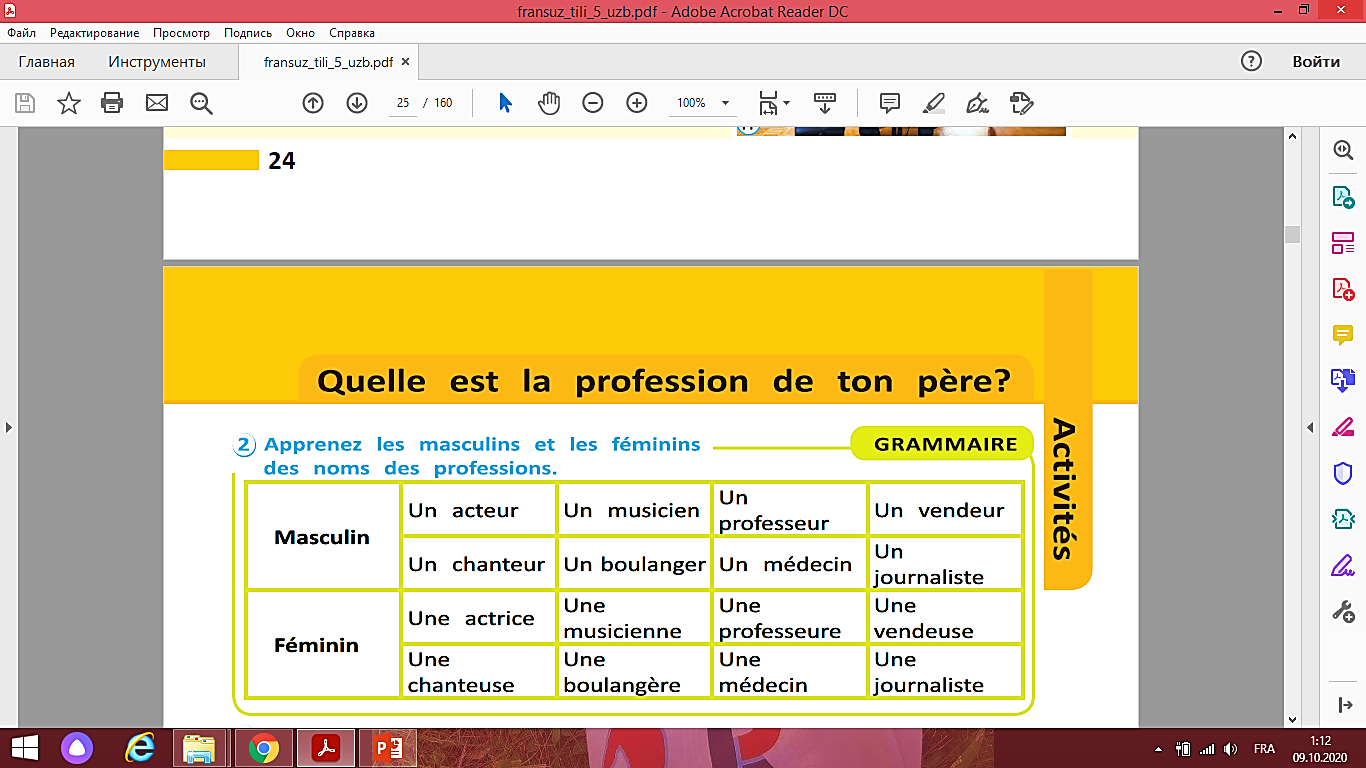 -teur / -trice
- iste / - iste
-ien / -ienne
- e / - e
-er / - ère
Attention! chanteur / chanteuse (cantatrice)
Activités à faire:
– Où (habiter) ________ tes grands-parents?
- _____ grands-parents (habiter) ____________ chez nous.
- Est-ce que vous (aimer) __________ vos parents?
- Oui, nous (aimer) ____________ _____ parents.
-Qu’est-ce que (faire) le père de Jean et Claire?
- ___ père (être) _______ cuisisnier.
habitent
Mes
habitent
aimez
nos
aimons
Son
est
Devoir:
1. Ecrire les noms des professions de vos parents.
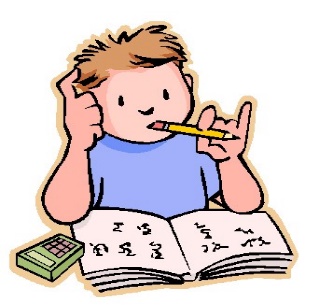 La leçon est finie et merci pour l’attention!!!
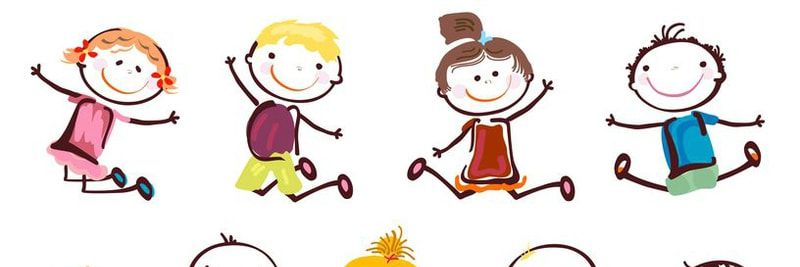